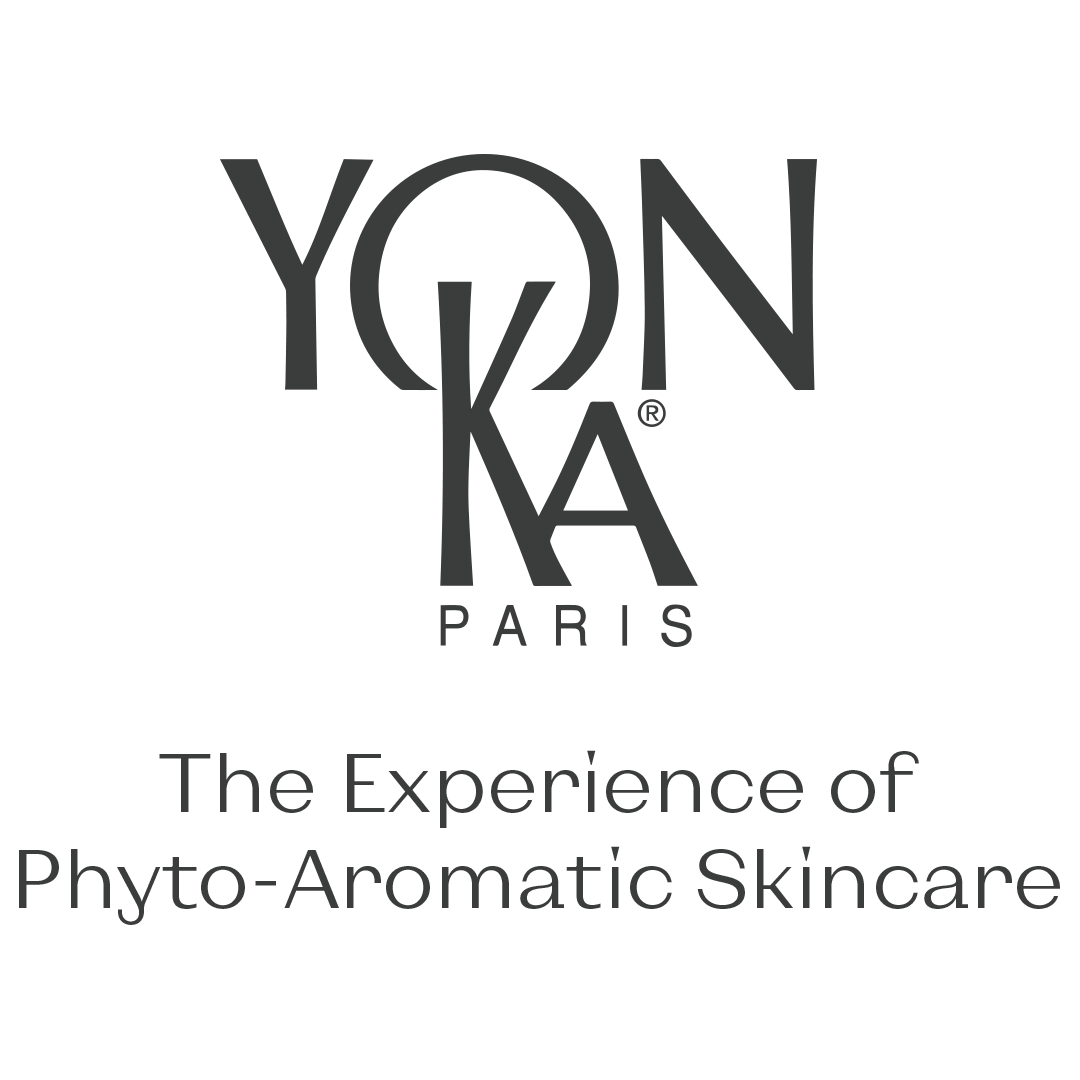 [Speaker Notes: before we start the presentation and recording, I would like to go around the table and ask everyone to tell me how you train your beauticians in your country

training at the training centre or in beauty salons? How many people? how many days? training program ?

if you don't want to talk, you can write it in the chat bar, I really appreciate your feedbacks]
My training path
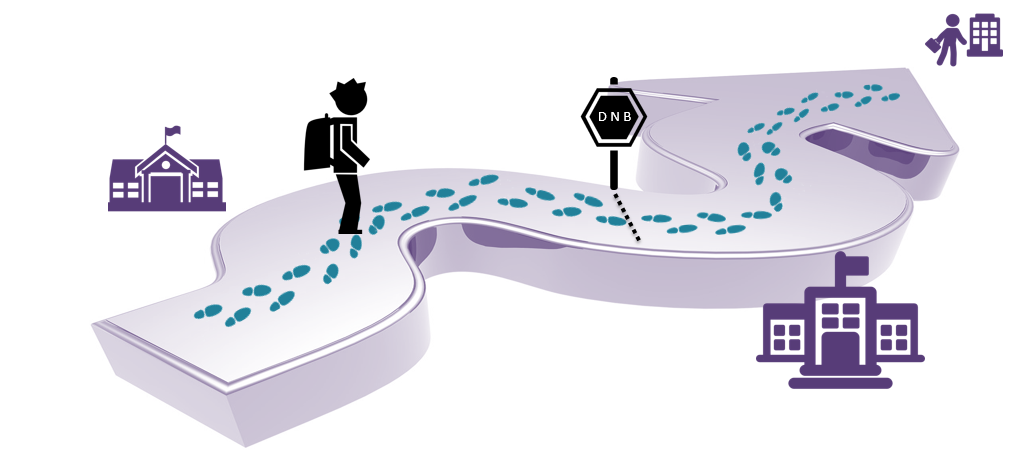 IMMERSION TRAINING LEVEL 1
VALIDATION TRAINING
LEVEL 2
[Speaker Notes: The Yon-Ka training course is divided into 2 parts:
the 5-day immersion training
the one-day validation training

Today I am going to present you the immersion training, its programme and its implementation. All the training tools are available.]
Planning IMMERSION Level 1"new version in line with the new guide
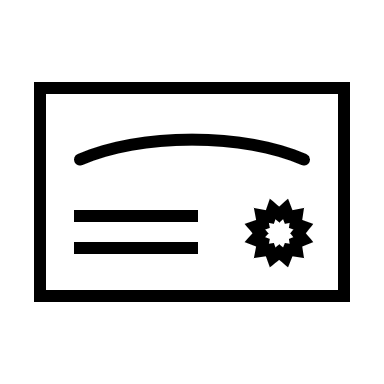 [Speaker Notes: This is how the 5-day training course is organised.
We distinguish the theoretical part, rather in the morning to privilege the attention of the participants and the practical part in the afternoon.

The learning is done in a progressive way and coherent with our facial treatment offer.
Indeed, we start by learning the common and essential steps and as the days go by we learn more technical steps.

The participants are evaluated throughout the week thanks to educational games but also during the last day with the practice of a complete facial in autonomy

In France we organise the immersion over a week but you can divide the days over several weeks depending on your market]
Which products which day?
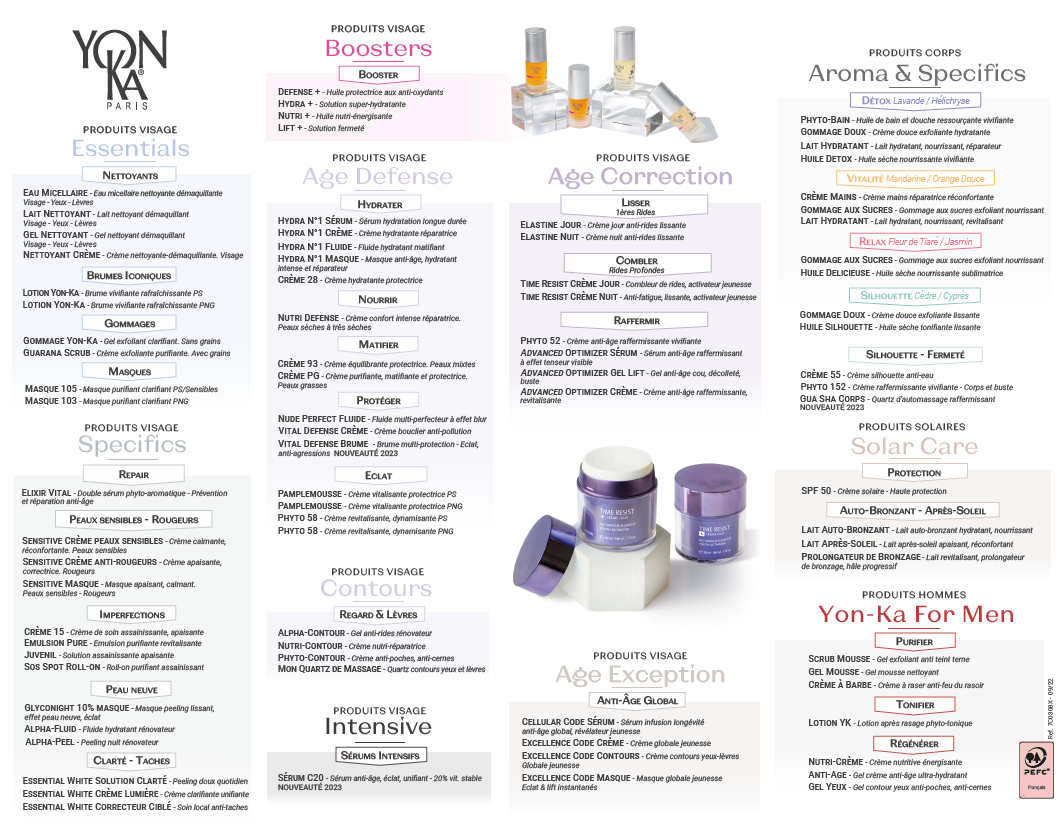 D1
D2
D3
D4
D5
[Speaker Notes: here is the progress of the theoretical learning day by day]
Which treatment which day?
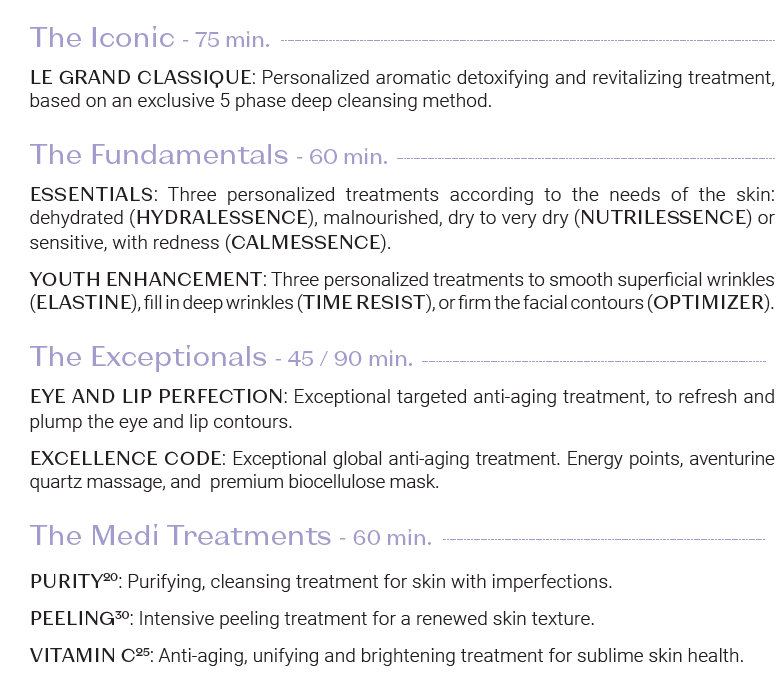 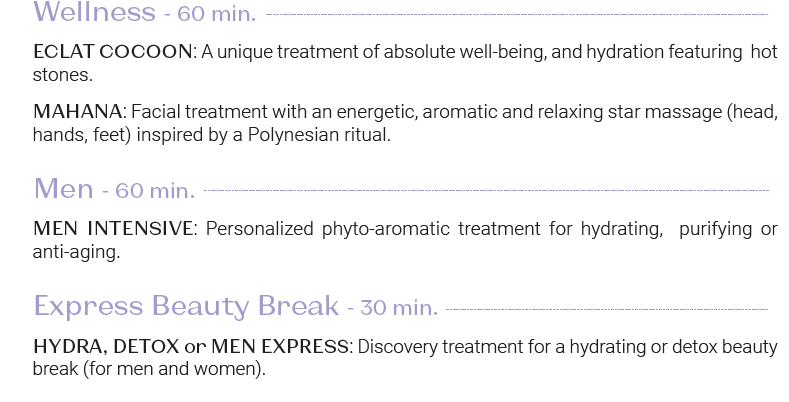 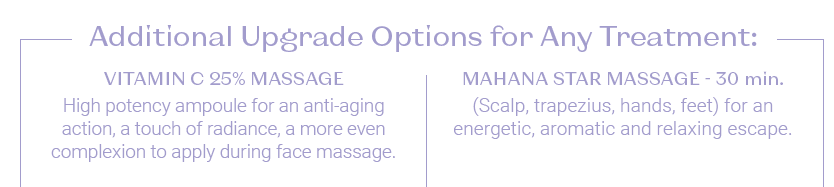 D1
D2
D3
D4
D5
[Speaker Notes: And here is a representation of the practical learning progress day by day

Now let's find out about the support and the key steps]
Day 1
10 am-01 pm
2 pm-6 pm
The fundamental steps : 
Make-up removal
Introduction Signature
GOMMAGE YON-KA
Lucas spray
Yon-Ka massage 
MASQUE 103/105
Contour base 
Conclusion Signature
Immersion in the Yon-Ka universe

CLEANSERS
 
ICONIC MISTS

GOMMAGE

MASQUE 103/105
 
CONTOURS

SERUMS
[Speaker Notes: on the 1st day, to allow participants who come from far away, we start at 10 am]
Immersion in the Yon-Ka universe
[Speaker Notes: the presentation of the brand is essential, so we spend at least an hour explaining the philosophy, the history, the commitments...]
Products theory
Theory of the common steps
[Speaker Notes: Afternoon]
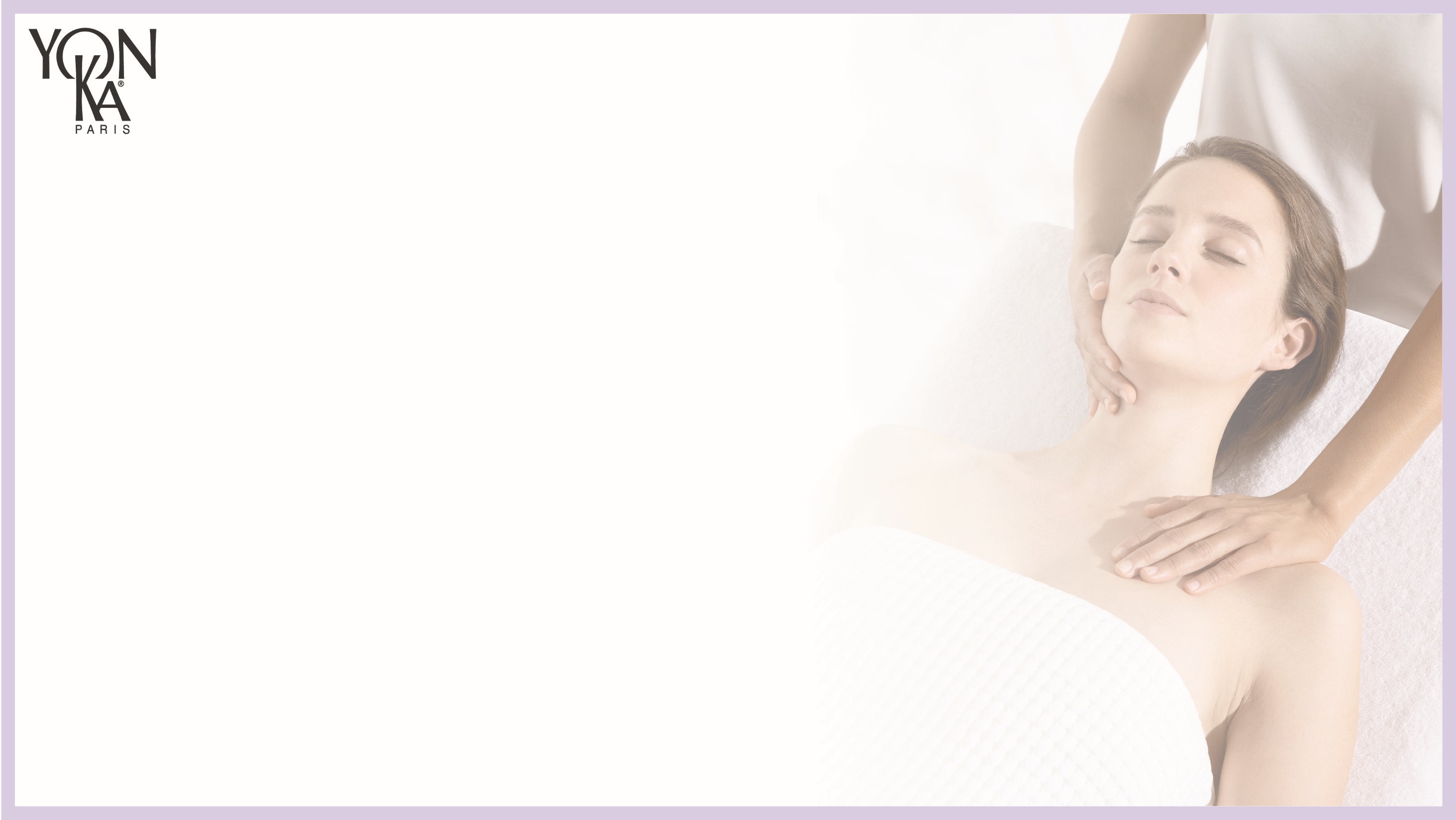 Practice

Make-up removal
Introduction Signature
GOMMAGE YON-KA
Lucas spray
Yon-Ka massage 
MASQUE 103/105
Contour base 
Conclusion Signature
Day 2
9 am - 12:30 pm
1:30 pm - 5:30 pm
PEELING ACTIVE MICRO PEEL Grade 1

Extraction of blackheads

Massage under steam Hot stone massage

MASQUE MODELANT
“Product card” game 

BOOSTERS 

AGE DEFENSE

SENSITIVE SKINS 

IMPERFECTIONS
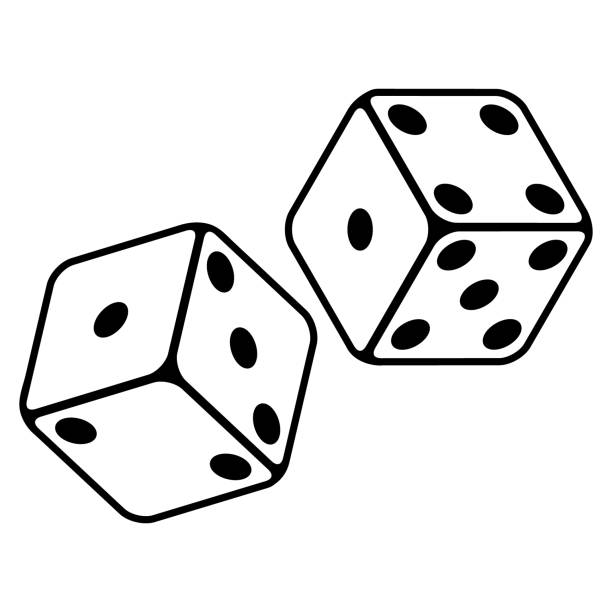 « Product card » game
Each participant picks a "product card“ (from day 1) at random and has to make the others guess it by giving information (for example: active ingredients, who the product is for, how it is used etc)
If the participant manages to make the right guess, she picks a product (sample) from a bag
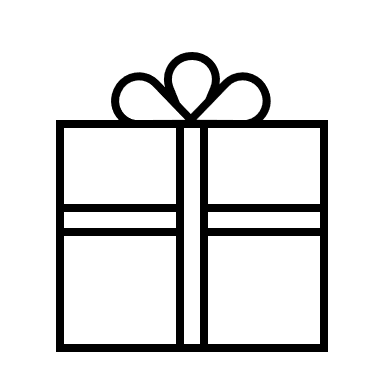 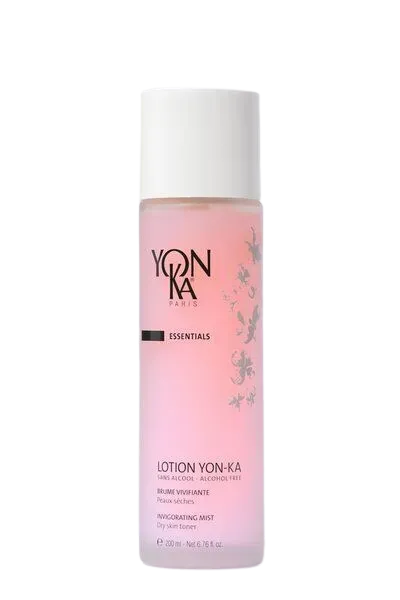 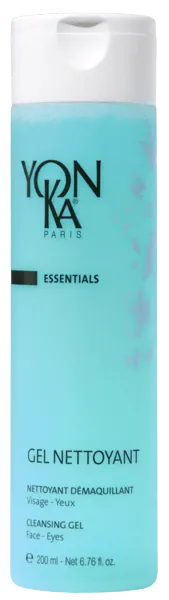 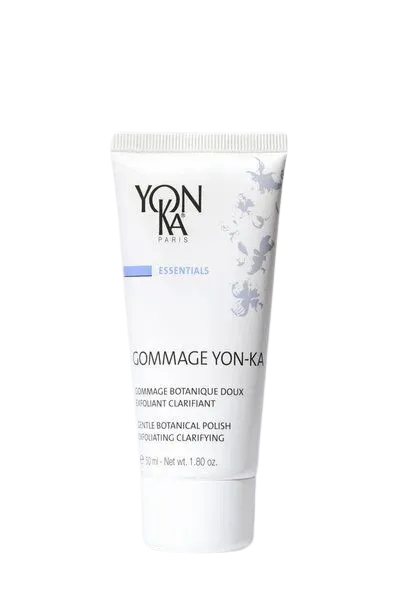 GEL NETTOYANT
GOMMAGE YON-KA
LOTION PS
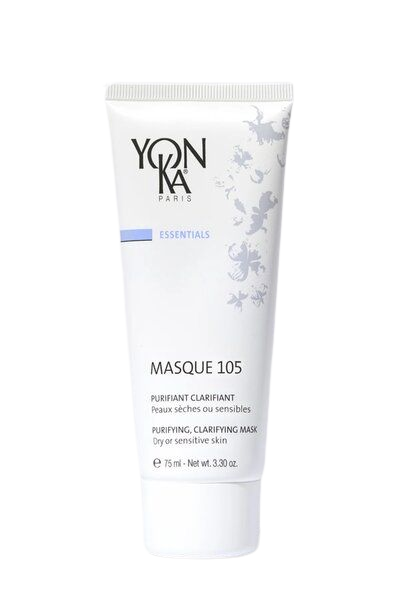 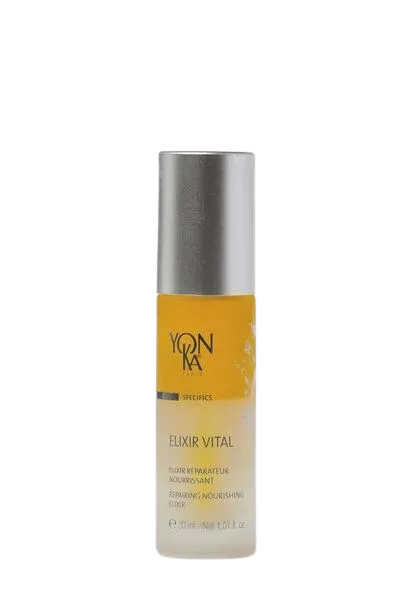 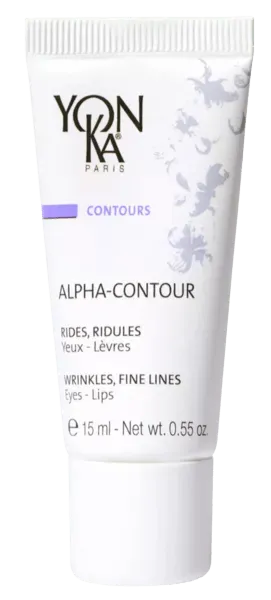 ALPHA CONTOUR
MASQUE 105 PS
ELIXIR VITAL
Products theory
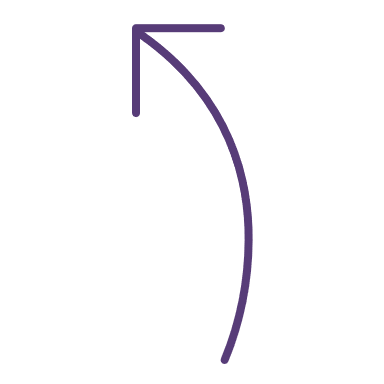 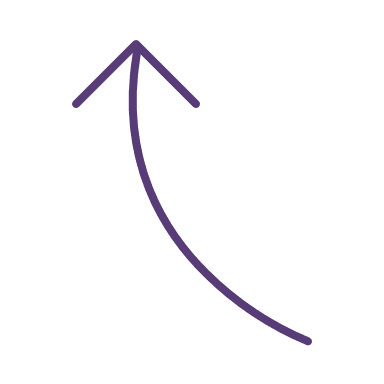 Explication of the according protocol
Ask them to find the most suitable recommandation
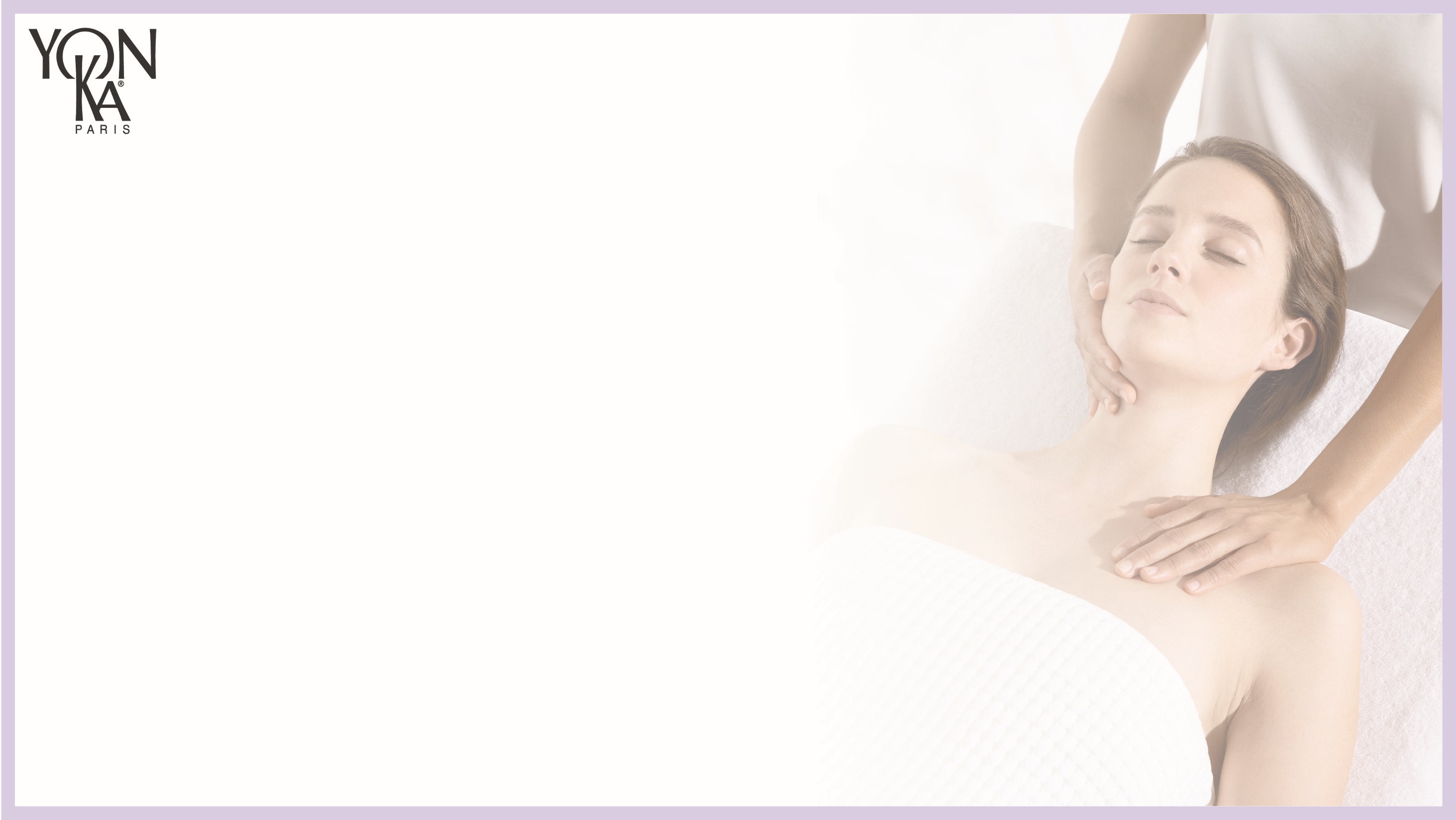 Practice


PEELING ACTIVE MICRO PEEL Grade 1

Extraction of blackheads

Massage under steam Hot stone massage

MASQUE MODELANT
Day 3
9 am -12:30 pm
1 pm - 5:30 pm
PEELING ALPHA EXFOLIATEUR Grade 2

Anti-aging Techniques 

MASQUE LIFT
« Relay » Game 

RENEWING

AGE CORRECTION

MEN 

SOLARS
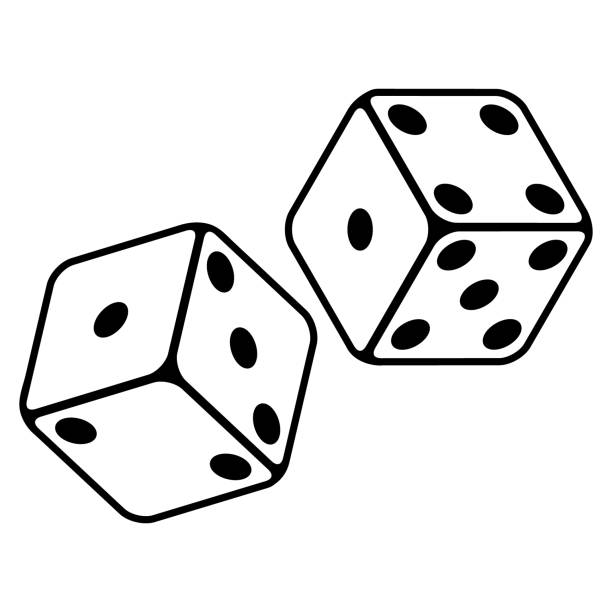 « Relay » Game
The trainer gives a product at random to a participant who has to give one information about the product and pass it on to his/her neighbor until there is nothing more to say.
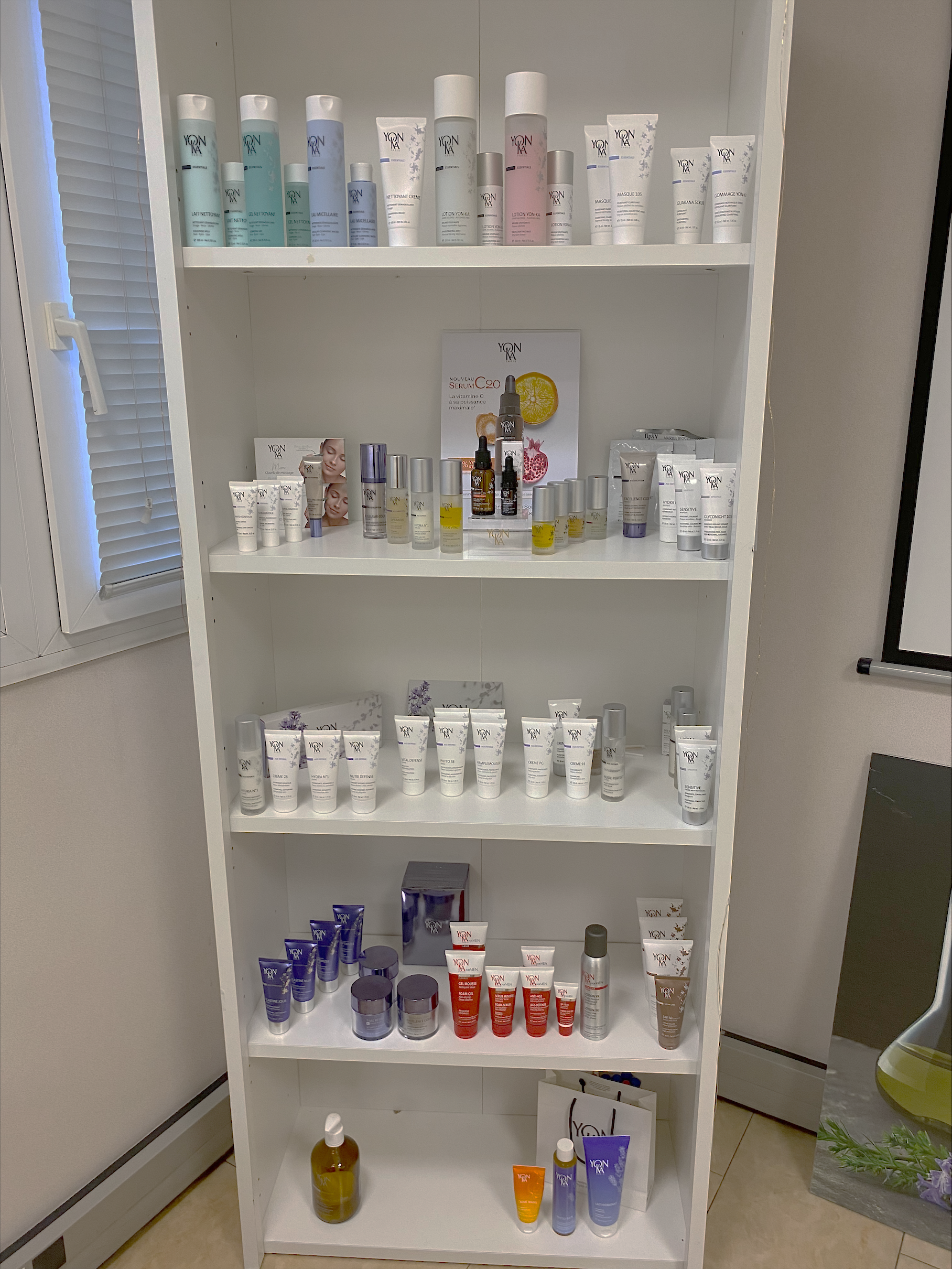 The participant who manages to give the last information wins a product (sample)  from a bag
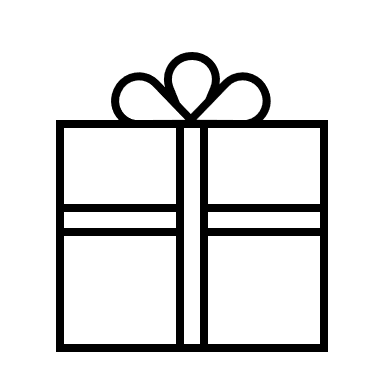 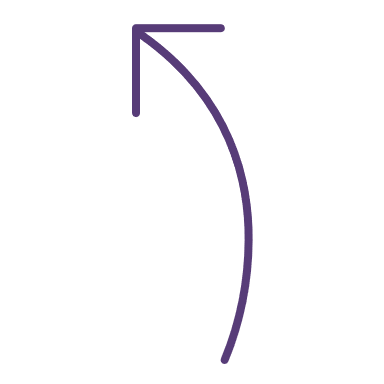 Choose a product seen on day 1 or 2
Products theory
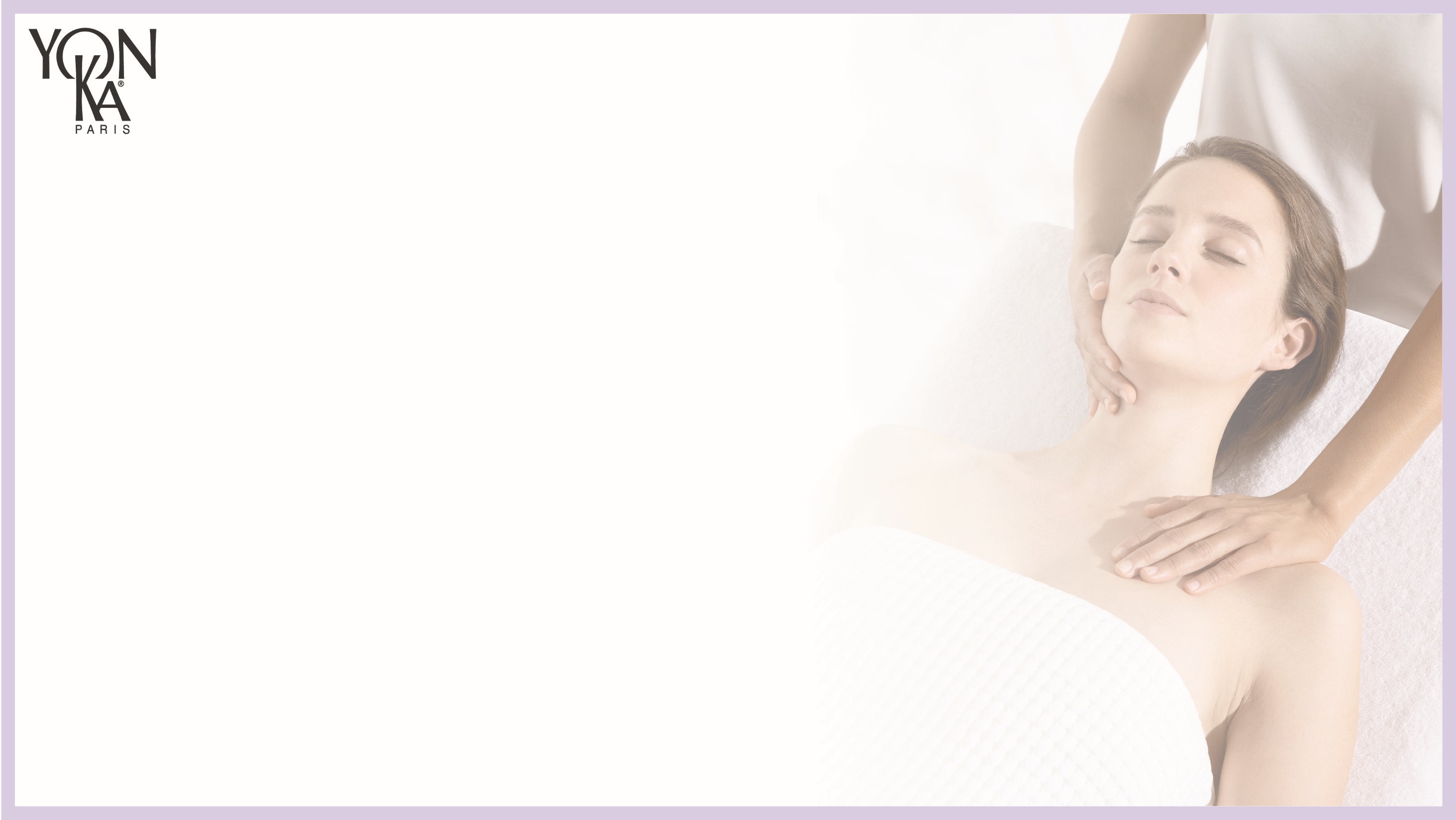 Practice


PEELING ALPHA EXFOLIATEUR Grade 2

Anti-aging Techniques 

MASQUE LIFT
Day 4
9:00 a.m. - 12:30 p.m.
1:30 pm - 5:30 pm
PEELING LUMIERE Grade 3

Eye and lip techniques with and without quartz 

MASQUE BIOCELLULOSE
The Great Quiz!
 
AGE EXCEPTION
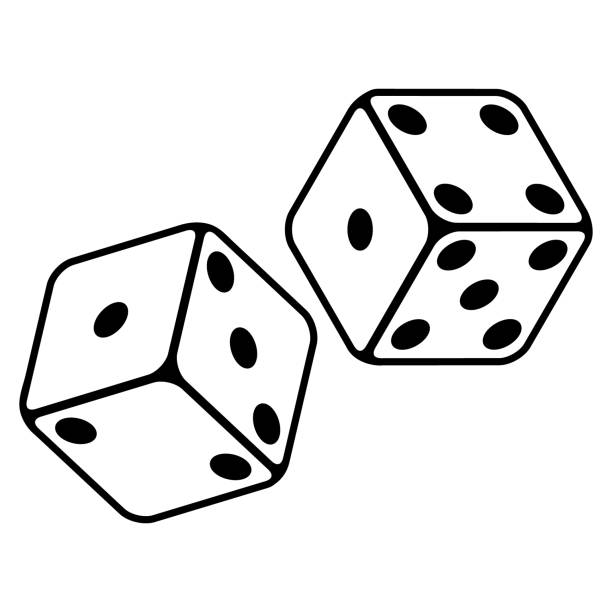 The Great Quiz
Great Quiz, a whole series of questions to review the whole training. Each participant has a buzzer to answer. Good points are counted at the end.
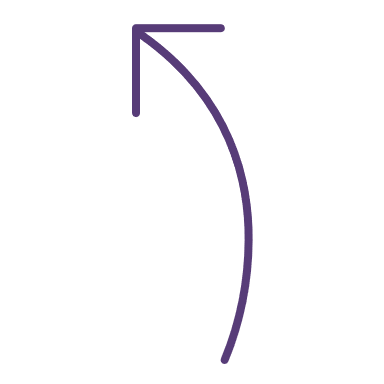 The trainer can choose from a wide range of questions, classified by category
For the winner 1 jar of honey, for the second and third one sample each.
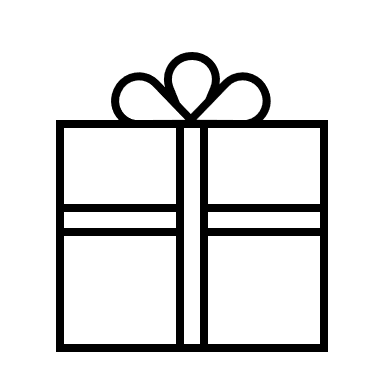 Products theory
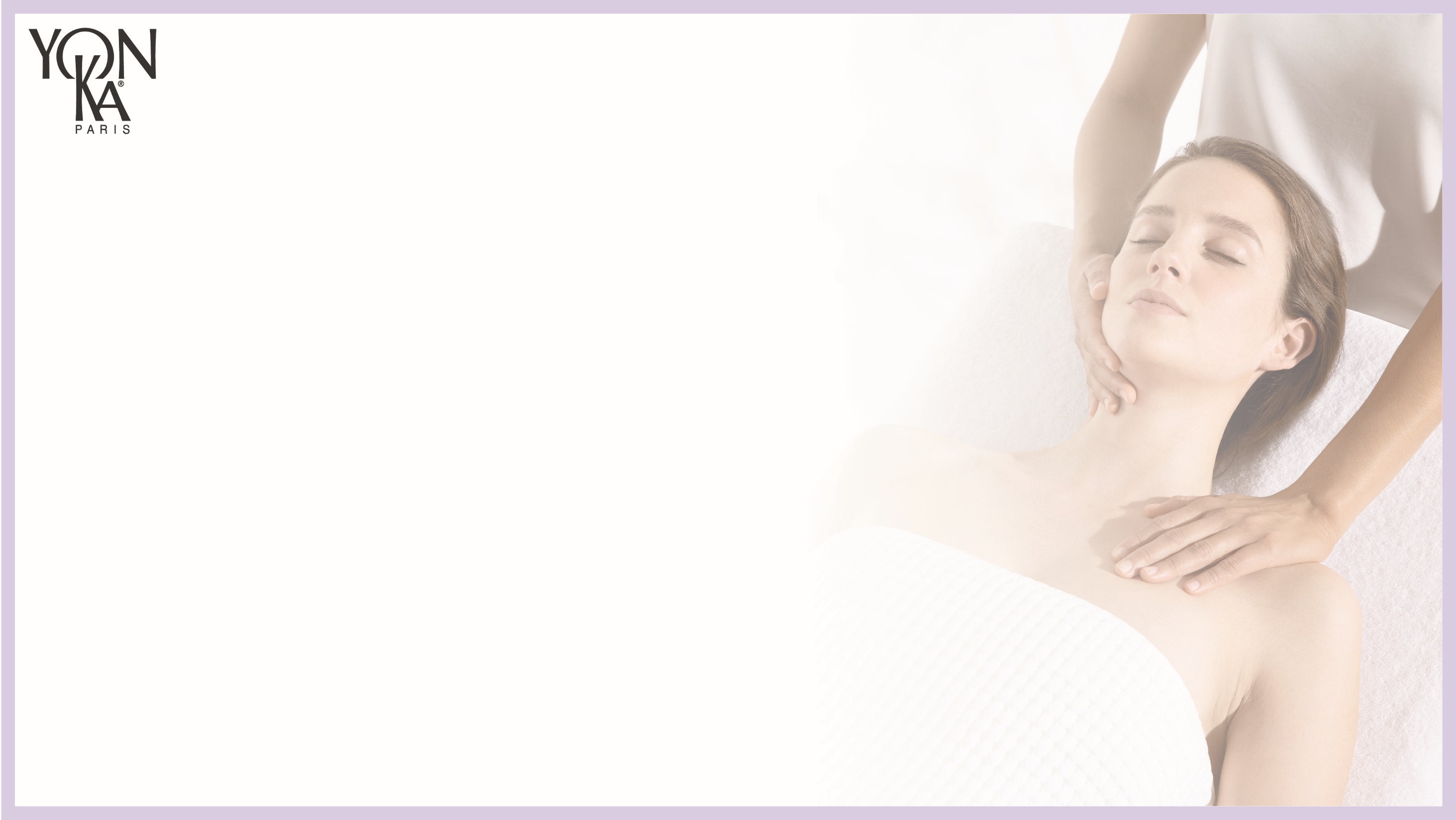 Practice


PEELING LUMIERE Grade 3

Eye and lip techniques with and without quartz 

MASQUE BIOCELLULOSE
Day 5
10:00 a.m. - 1:30 p.m.
2:30-4:00 pm
Practical validation of a complete treatment
MAHANA
Morning
MAHANA THEORY
MAHANA PRACTICE
Afternoon
Each participant picks a one-hour treatment which she/he must perform on her/his own in its entirety. The trainer will evaluate each of the steps
Hydralessence
Calmessence
Nutrilessence
Elastine
Time Resist
Optimizer
Pureté 20
Peeling30
Vitamin C25
Eclat cocoon
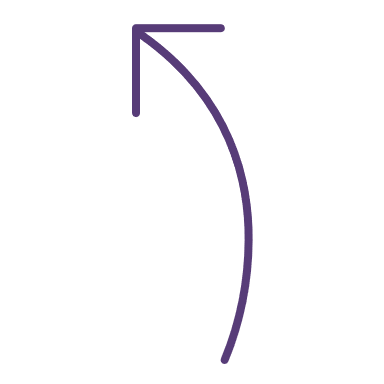 Evaluation form
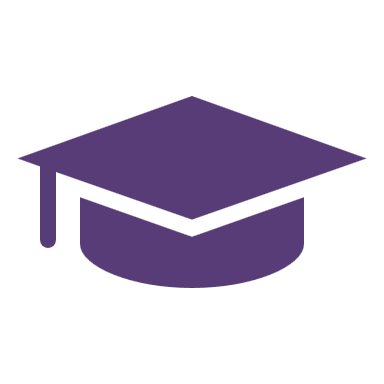 End of training
From the third day on, participants are able to fill the beauty prescription during the practice. With the information collected during the skin diagnosis, we can thus adapt the end of training gifts. 

Each participant leaves with a bag that contains : 

1 adapted cream (sale size)
1 cleansing milk or gel (travel size)
1 PS or PNG lotion (travel size)
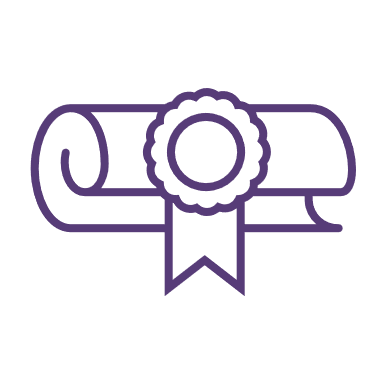 End of training
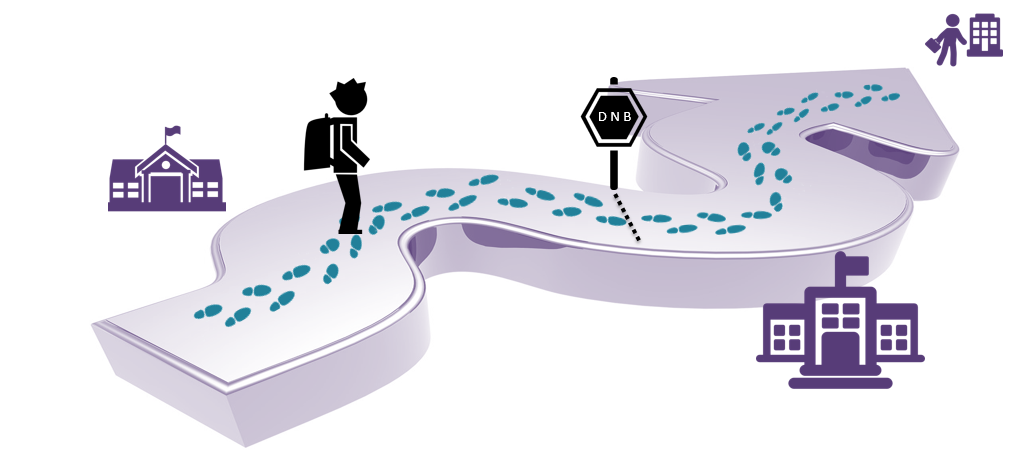 IMMERSION TRAINING LEVEL 1
VALIDATION TRAINING
LEVEL 2
[Speaker Notes: 6 months to a year after the immersion training, we have to call back our clients to participate in the validation training

at our next Yon-Ka rendez-vous we will look at this validation training day together]
Thanhs !